GE Matrix -1  Business Portfolio
Selective Investment
Invest/Grow
Invest/Grow
High
Business Position
Selective Investment
Harvest/Divest
Invest/Grow
Medium
Selective Investment
Harvest/Divest
Harvest/Divest
Low
Low
Medium
High
Industry Attractiveness
GE Matrix -2  Business Portfolio
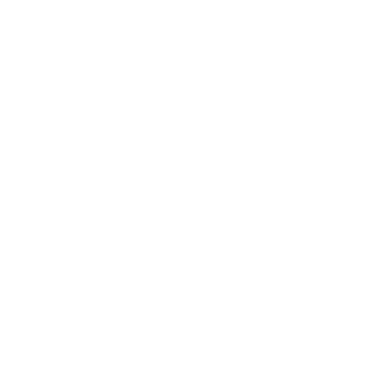 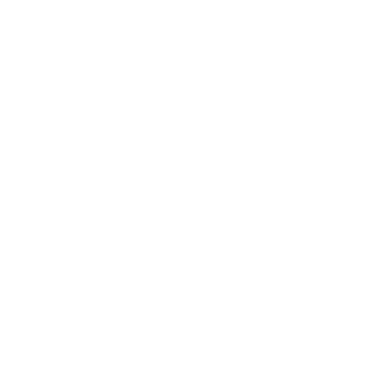 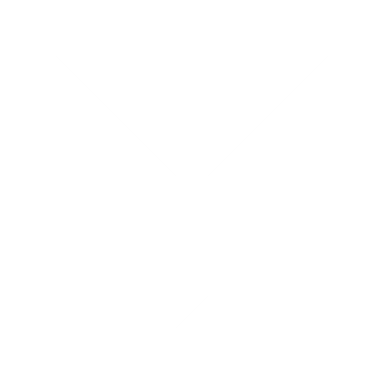 High
Invest/Grow
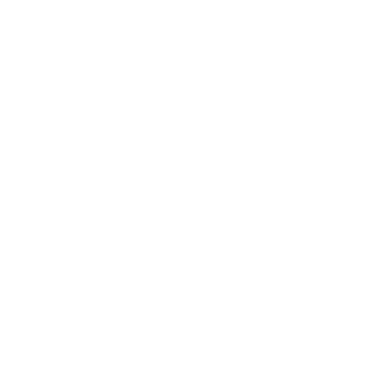 Selective Investment
Business Position
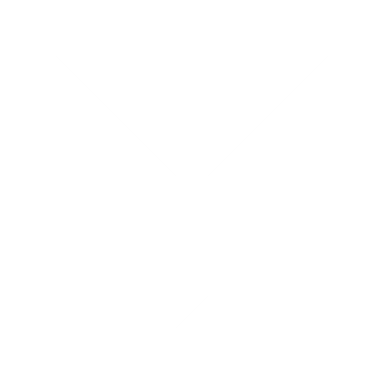 Medium
Harvest/Divest
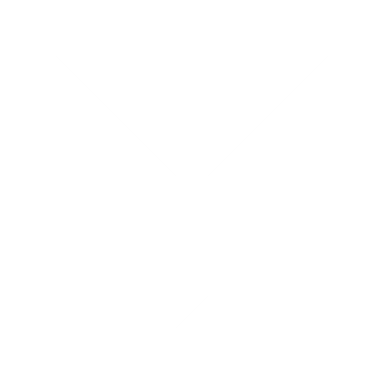 Low
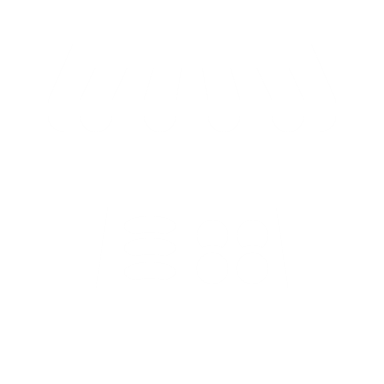 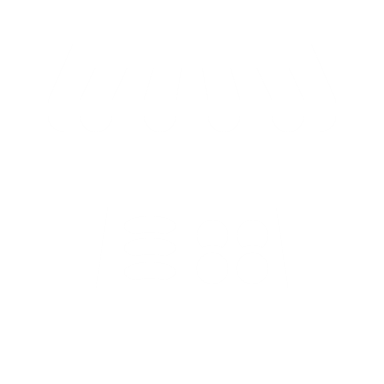 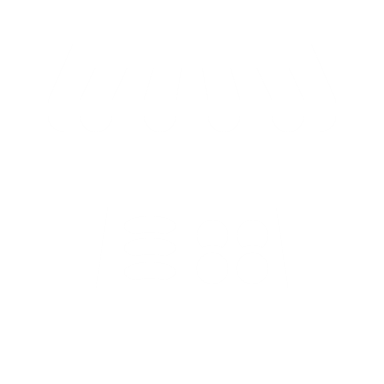 Low
Medium
High
Industry Attractiveness
GE Matrix -3  Business Portfolio
Low
Medium
High
High
Invest/Grow
Selective Investment
Business Position
Medium
Harvest/Divest
Low
Industry Attractiveness
GE Matrix -4  Business Portfolio
Low
Medium
High
70%
High
90%
Invest/Grow
70%
Selective Investment
Business Position
Medium
80%
50%
Harvest/Divest
40%
20%
Low
30%
70%
Industry Attractiveness
GE Matrix -5  Business Portfolio
Low
Medium
High
High
Invest/Grow
Selective Investment
Medium
Business Position
Harvest/Divest
Low
Industry Attractiveness
GE Matrix -6  Business Portfolio
High
1
3
Build
Hold
Build / Hold/ Harvest
Market Attractiveness
2
Harvest
4
Divest
5
Low
High
Low
Competitive Position
Market Attractiveness
GE Matrix -7
High
Invest/Grow
Business Strength
Harvest/Divest
Low
Low
High
Market Attractiveness
GE Matrix -8
High
Protect
Invest
Invest
Business Strength
Harvest
Protect
Invest
Divest
Harvest
Protect
Low
Low
High
Market Attractiveness
GE Matrix -9
High
Invest/Grow
Selective Investment
Business Strength
Harvest/Divest
Low
Low
High
Market Attractiveness
Terms of use
We have released our work under the terms of Creative Commons’ license, that is Attribution-NoDerivatives 4.0 International (CC BY-ND 4.0). And every template you download from yourfreetemplates.com is the intellectual property of and is owned by us.
You are free to:
Use — make any necessary modification(s) to our PowerPoint templates to fit your purposes, personally, educationally, or even commercially.
Share — any page links from our website with your friends through Facebook, Twitter and Pinterest.
You are not allowed to:
Upload any of our PowerPoint templates, modified or unmodified, on a diskette, CD, your website or content share ones like Slideshare , Scribd, YouTube, LinkedIn, and Google+ etc.
Offer them for redistribution or resale in any form without prior written consent from yourfreetemplates.com.
For More details, please visit http://yourfreetemplates.com/terms-of-use/